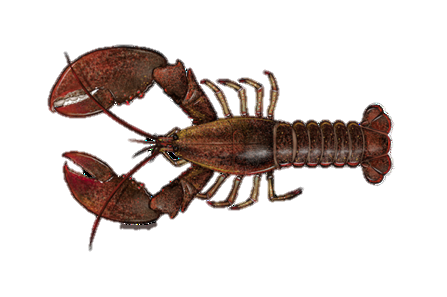 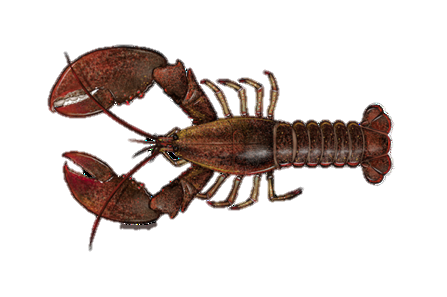 Effects of Ocean Acidification on 
Foraging Behavior of Juvenile American Lobsters 
(Homarus americanus)
Todd Stelling & Brittany Jellison
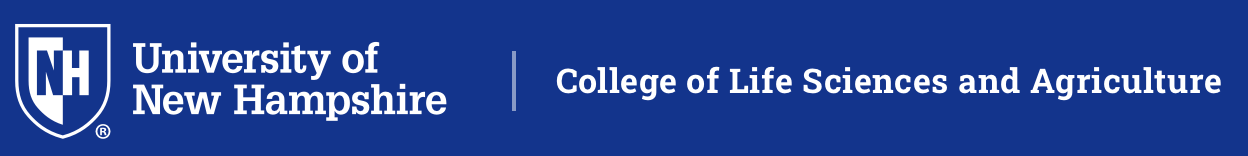 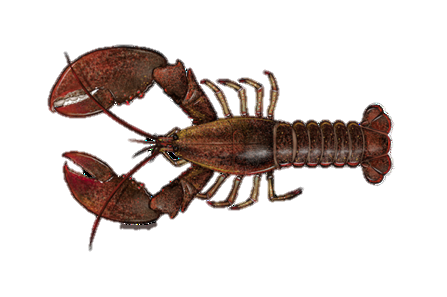 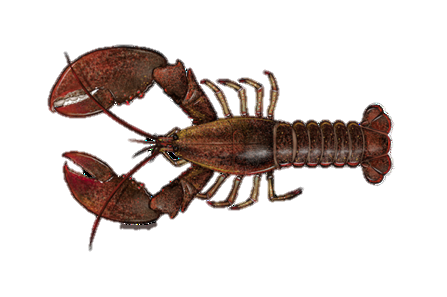 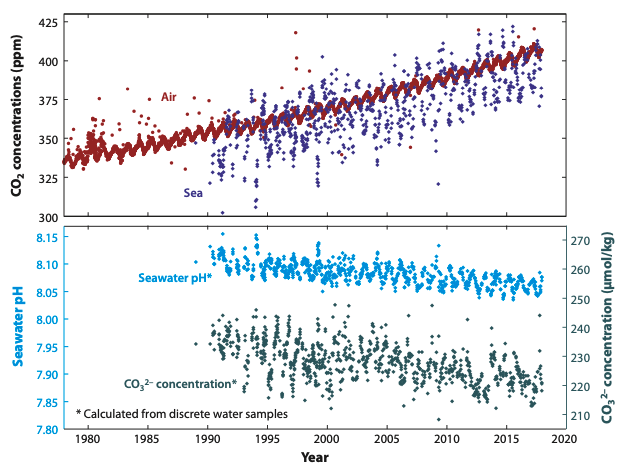 Doney et al. (2020)
Excess atmospheric CO2 is being absorbed into the oceans, 
resulting in altered carbonate chemistry and decreased pH.
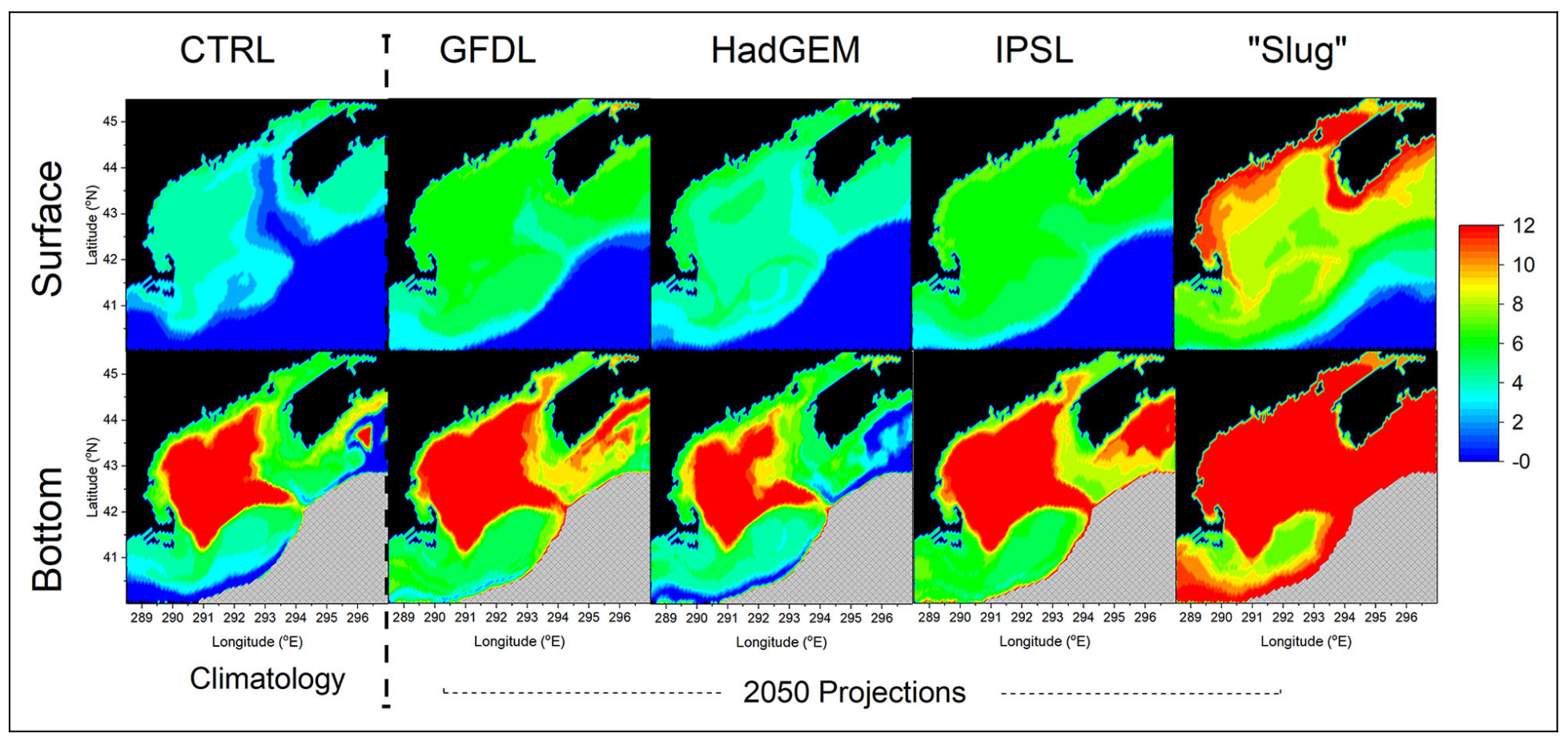 Siedlecki et al. (2021)
The Gulf of Maine has changed rapidly and is forecasted to 
continue this rapid change, especially through ocean acidification.
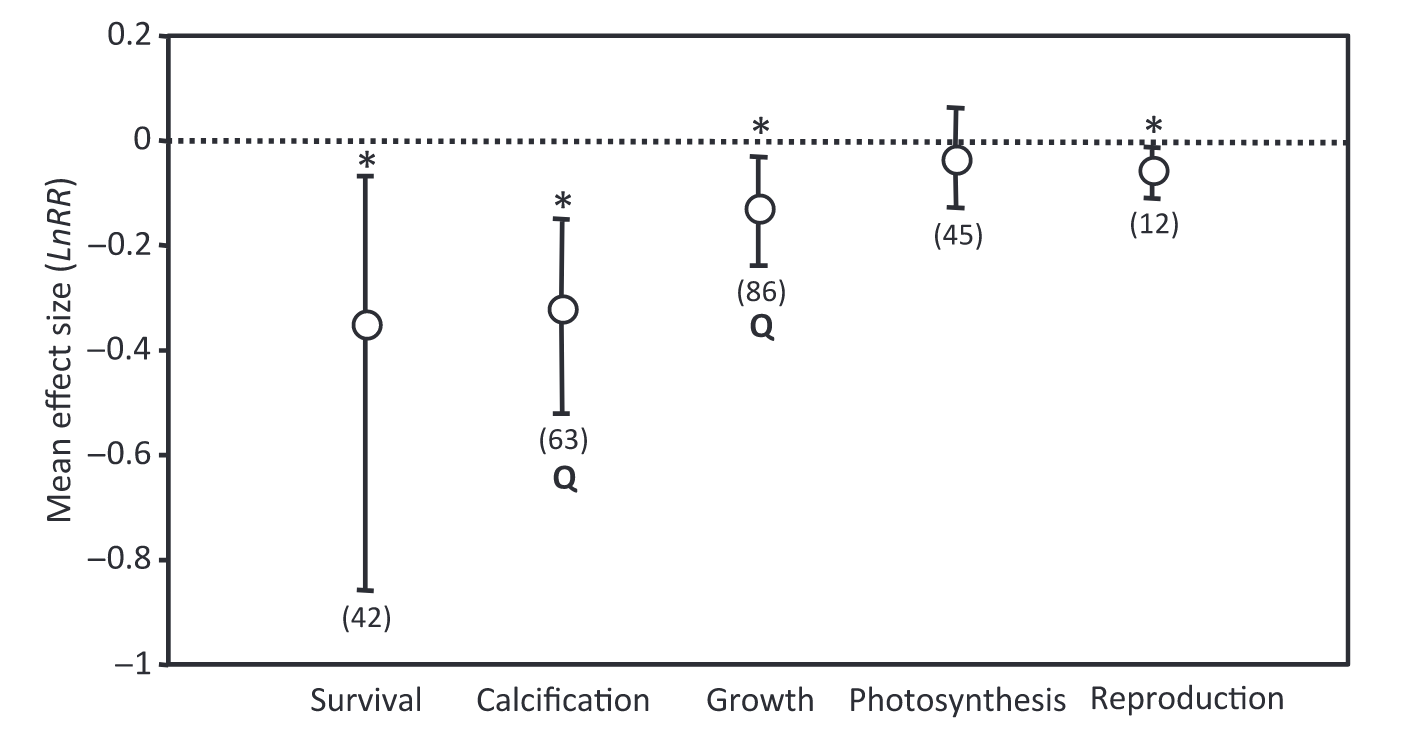 Acidification has a range of physiological and behavioral effects that vary greatly depending on the species and life stage of each individual.
Kroeker et al. (2011)
Wang & Wang (2020)
Larval
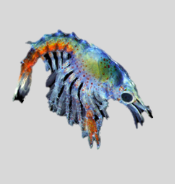 OA
Jesica Waller, UMaine
Juvenile
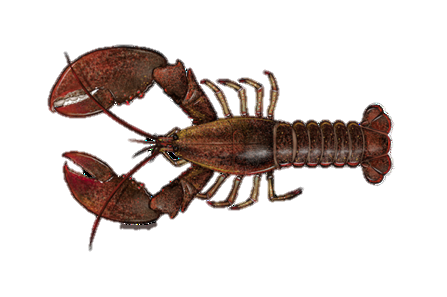 OA
Studies on the American lobster focus on its larvae. Research on juveniles 
primarily focuses on their physiology. More research is needed on the 
behavioral impacts of OA on juvenile American lobsters
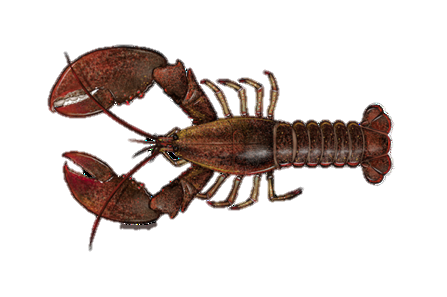 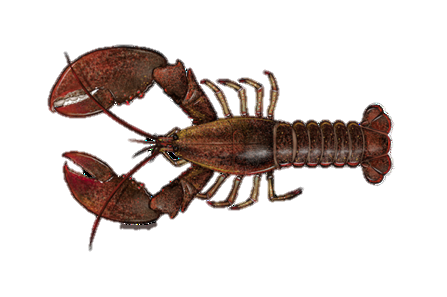 Research question
What are the effects of OA on the foraging behavior of juvenile American lobsters?
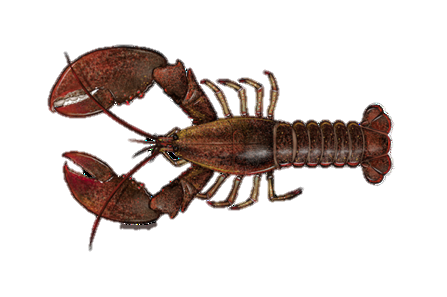 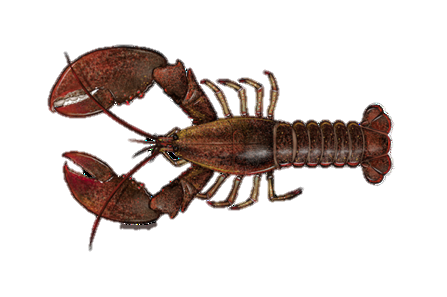 Exposure Period
10 days
- pH
- pH
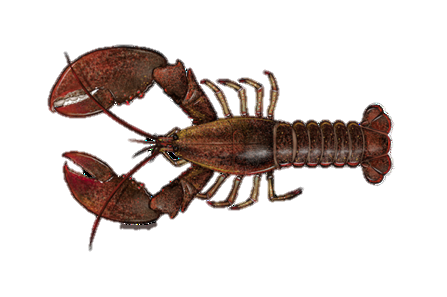 Juvenile American lobsters were exposed to a pH range between 7.3 and 7.8
- pH
- pH
- pH
- pH
- pH
- pH
- pH
- pH
Without Prey
16 hours
Behavioral Assay
~ 2 days
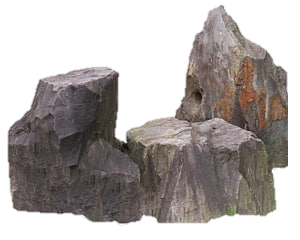 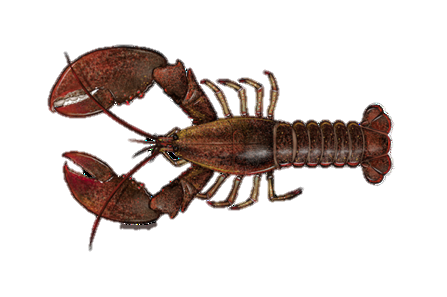 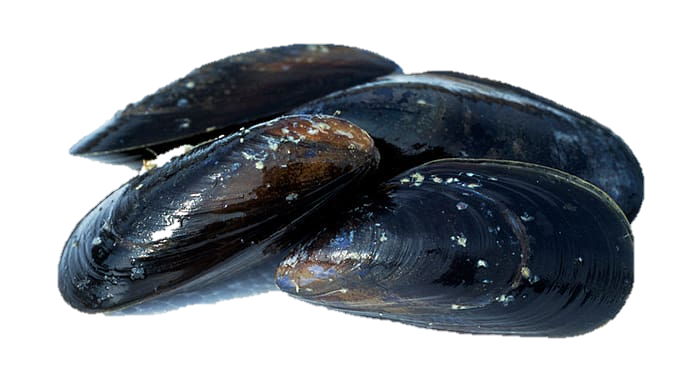 Experimental Intermission
~ 8 hours
Flow
With Prey
16 hours
Measured Behaviors via video recordings
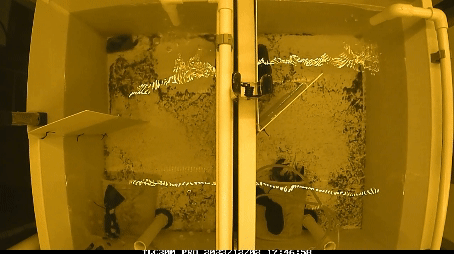 Each recorded behavior was recorded with and without the presence of prey.
Time to locate Rock
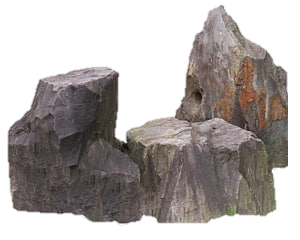 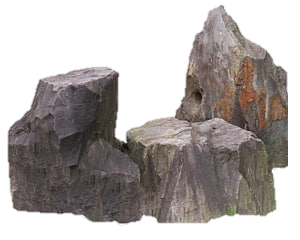 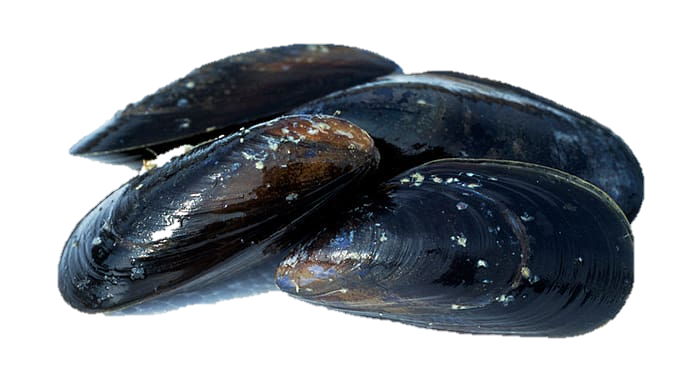 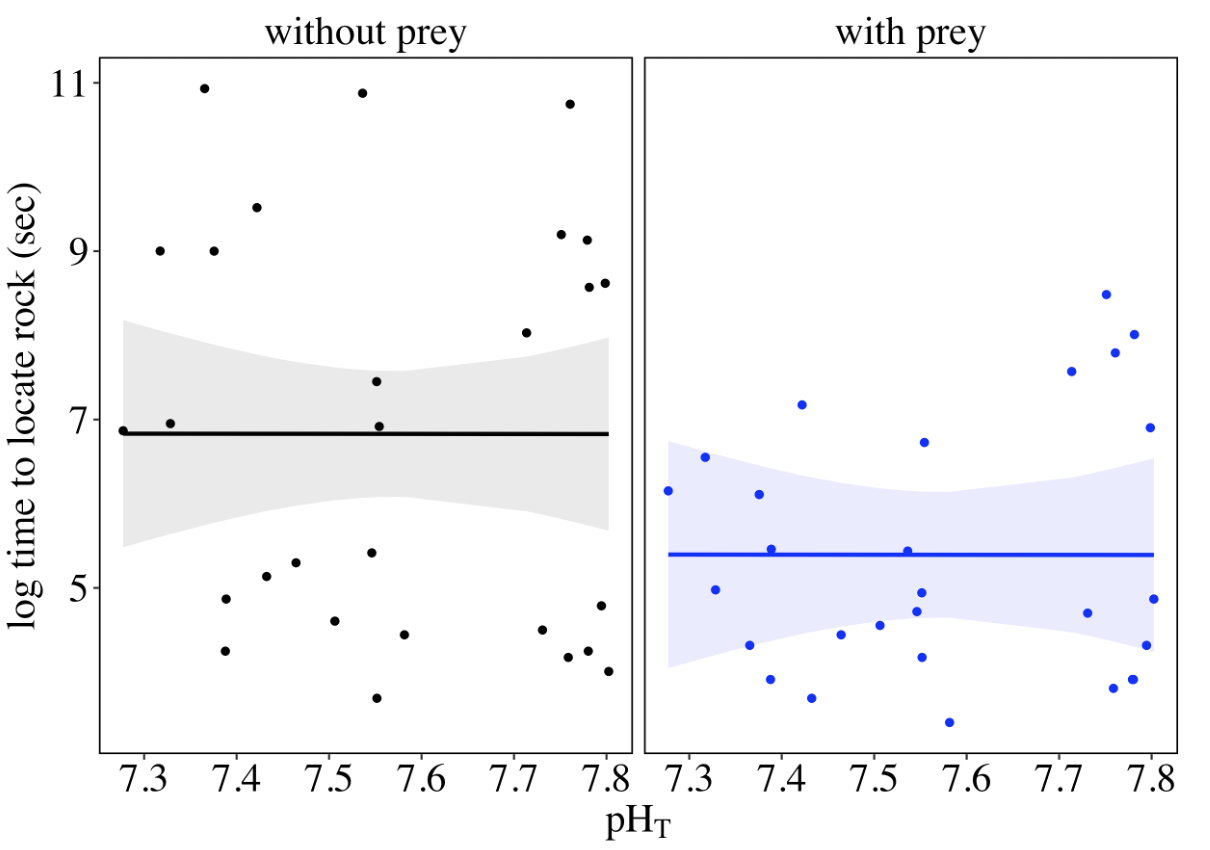 without prey

no pH effect on locomotion
with prey

Found the foraging rock faster – significant effect of prey

No pH effect on time to locate the rock
Time spent at rock
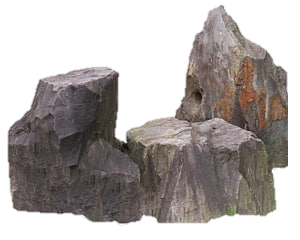 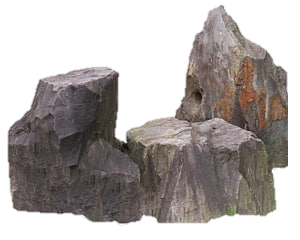 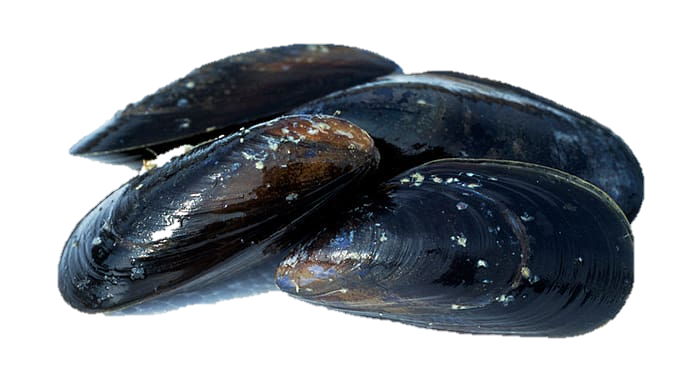 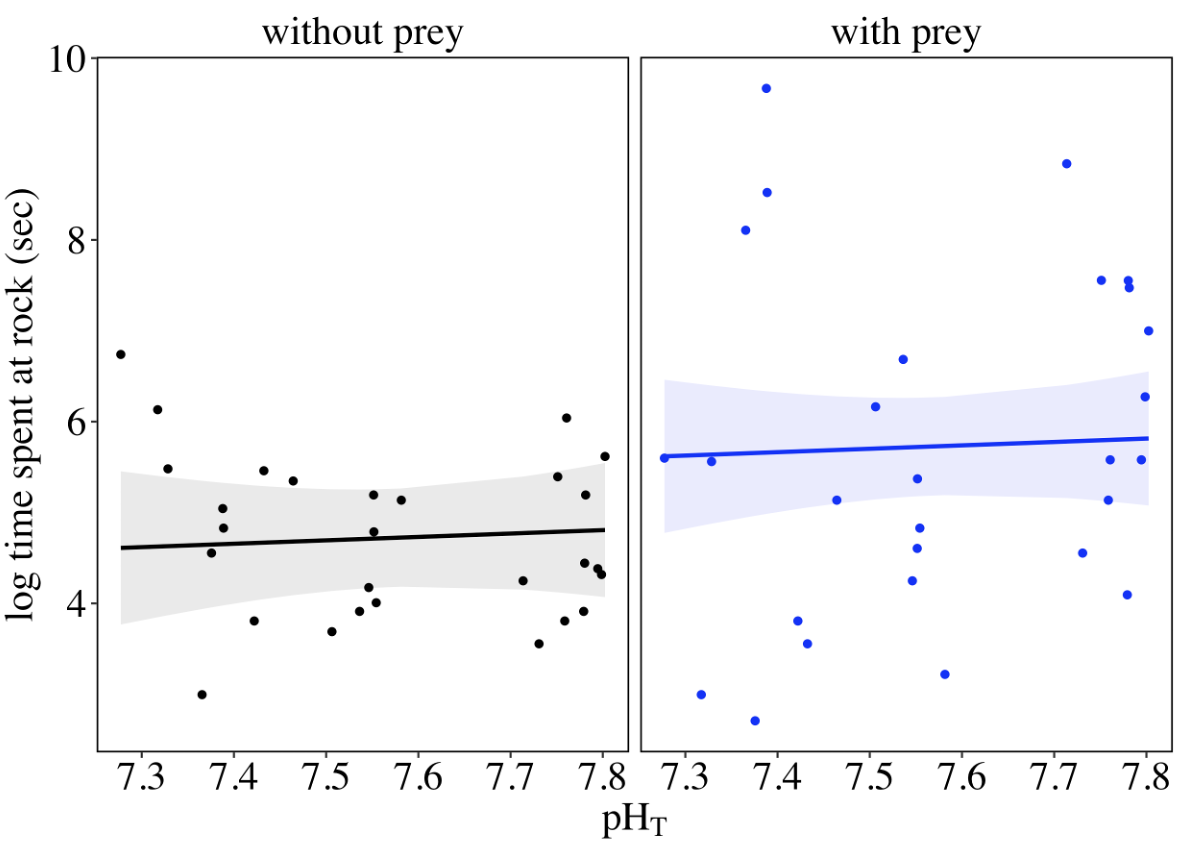 without prey

no pH effect on locomotion
with prey

spent more time at rock – significant effect of prey

no pH effect on time spent at rock
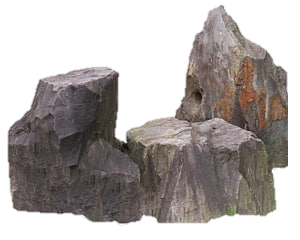 Total # of trips
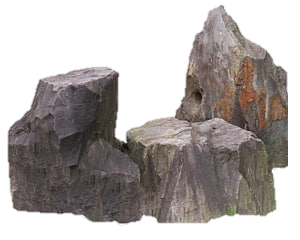 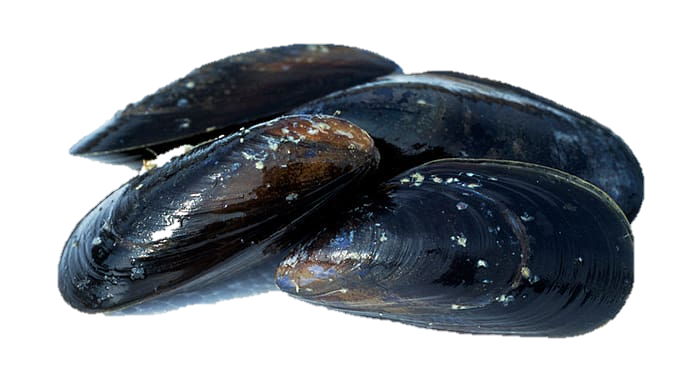 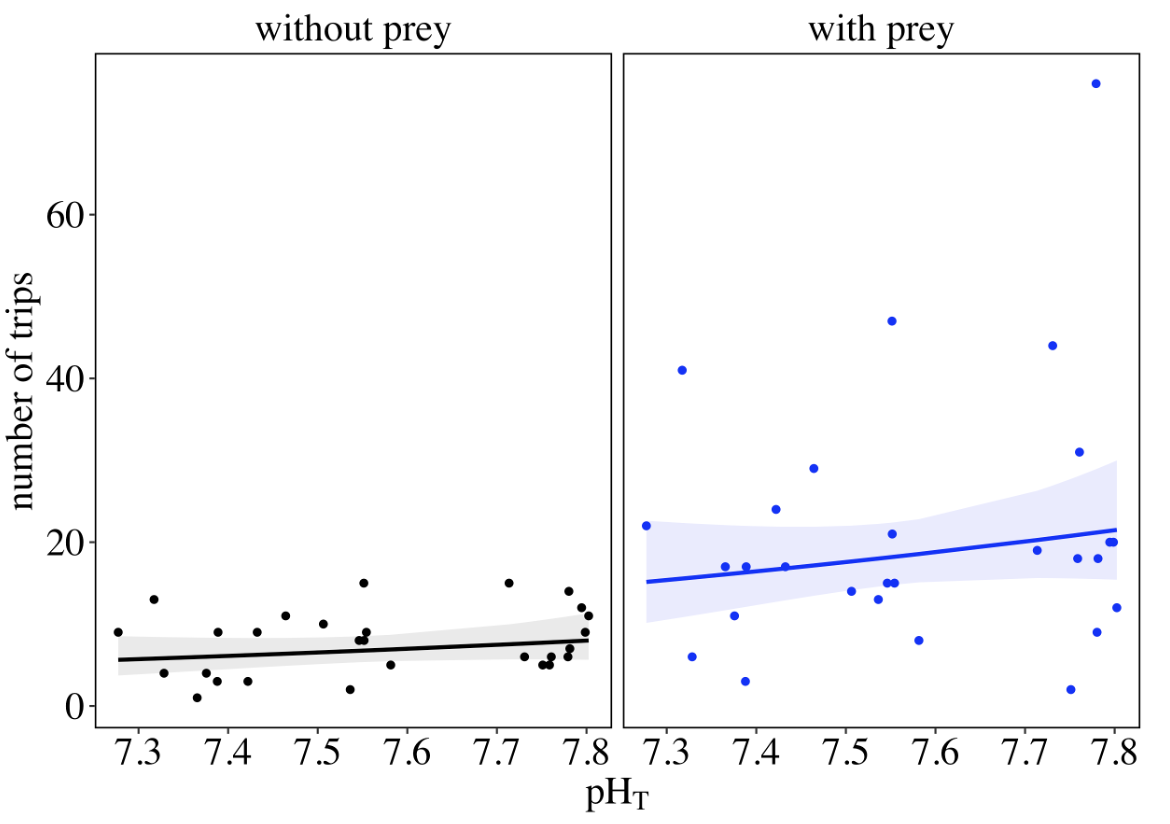 without prey

no pH effect on locomotion
with prey

took more foraging trips – significant effect of prey

no pH effect on trips taken
Conclusions
Future work
Juvenile American lobsters: a resilient life stage in a resilient species that show large individual variability
What physiological mechanism can help describe the resiliency seen in the low-pH lobsters?
The intertidal environment is extremely dynamic – exposed to different ranges of pH throughout a day
Did pH affect the time it took for the lobsters to successfully feed?
Resilient enough to sustain normal locomotion and still find food despite continuous exposure.
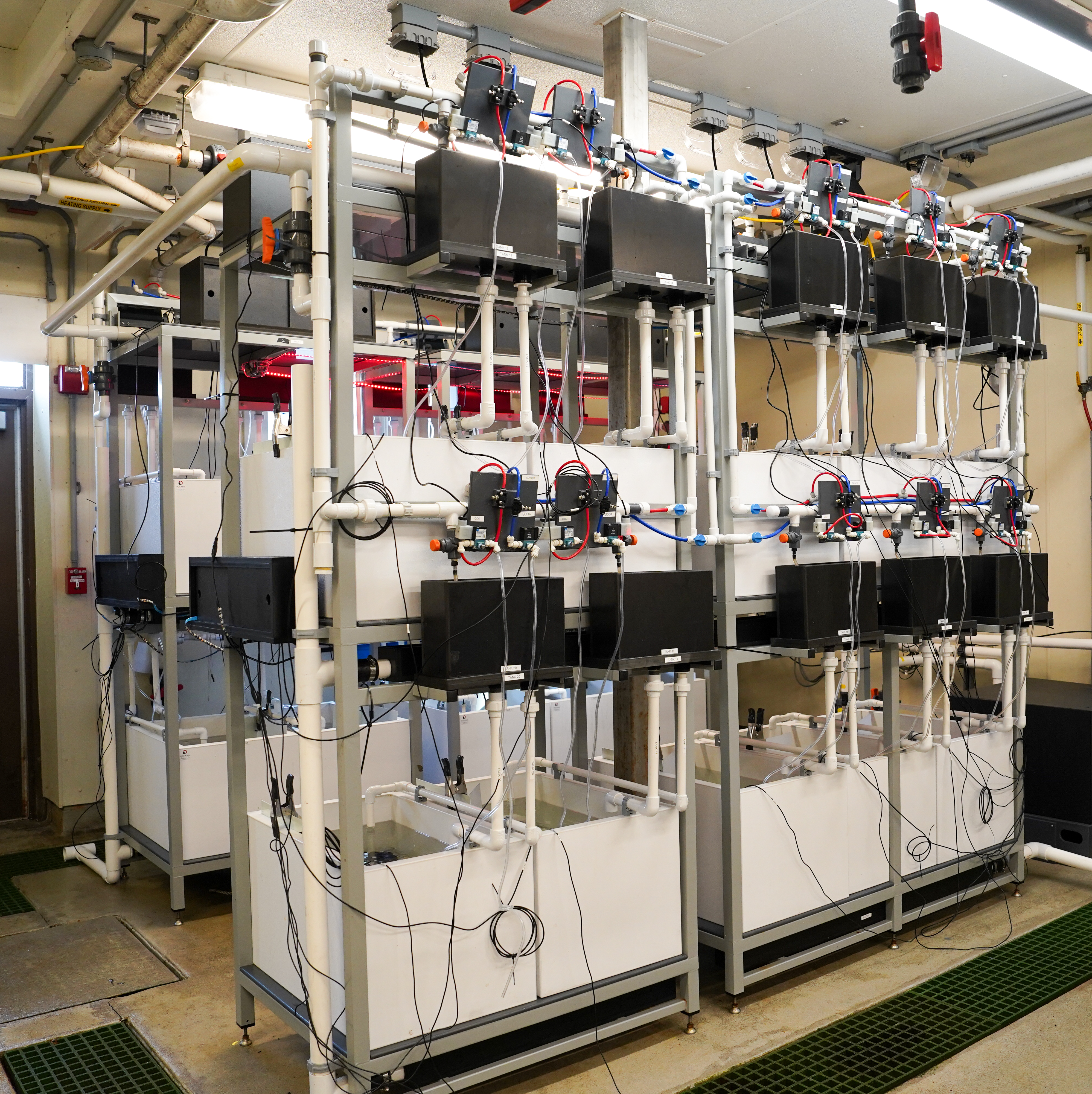 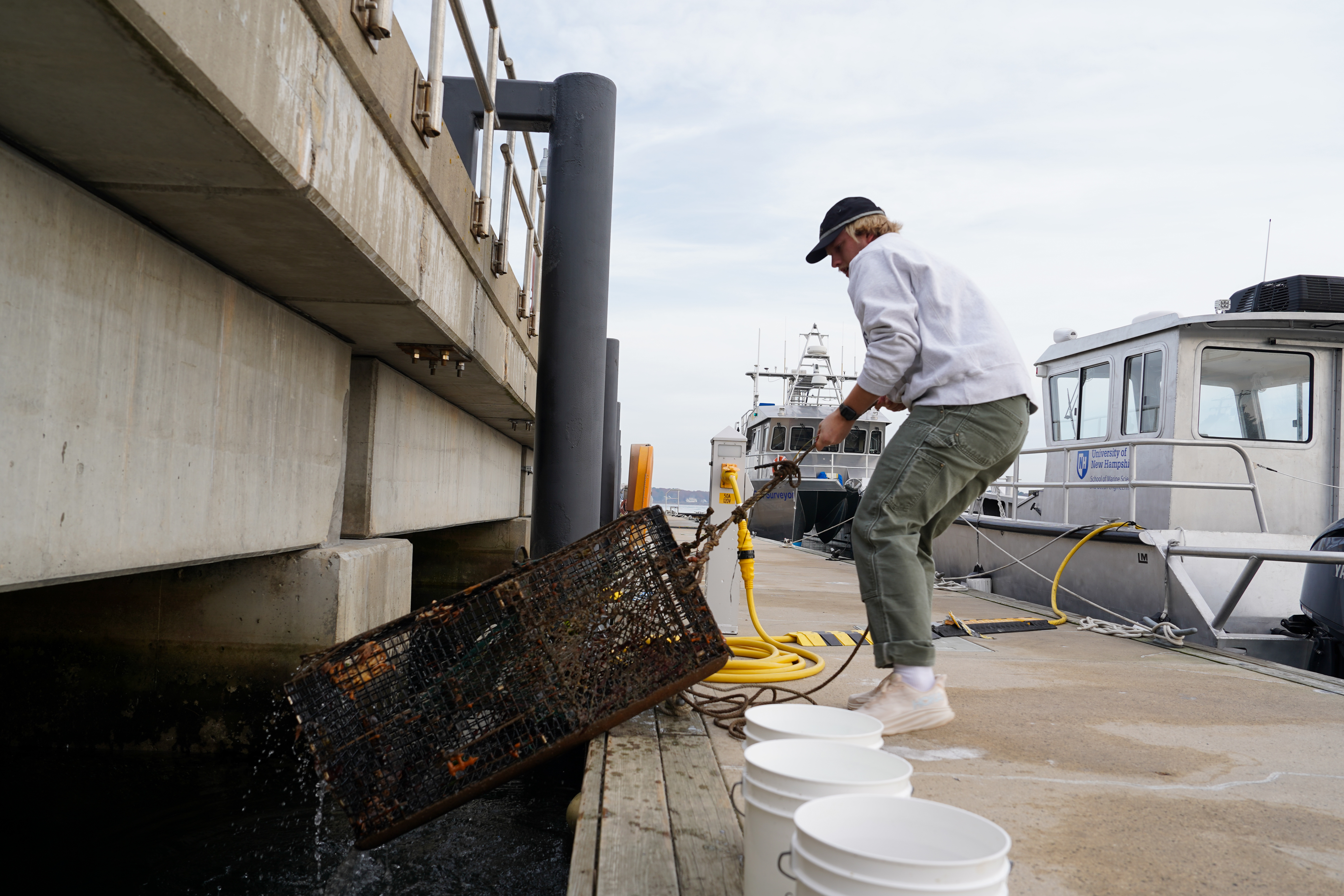 Alexandra Hatch, UNH
Alexandra Hatch, UNH
Acknowledgements
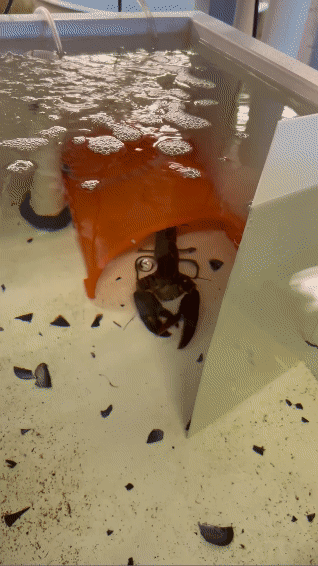 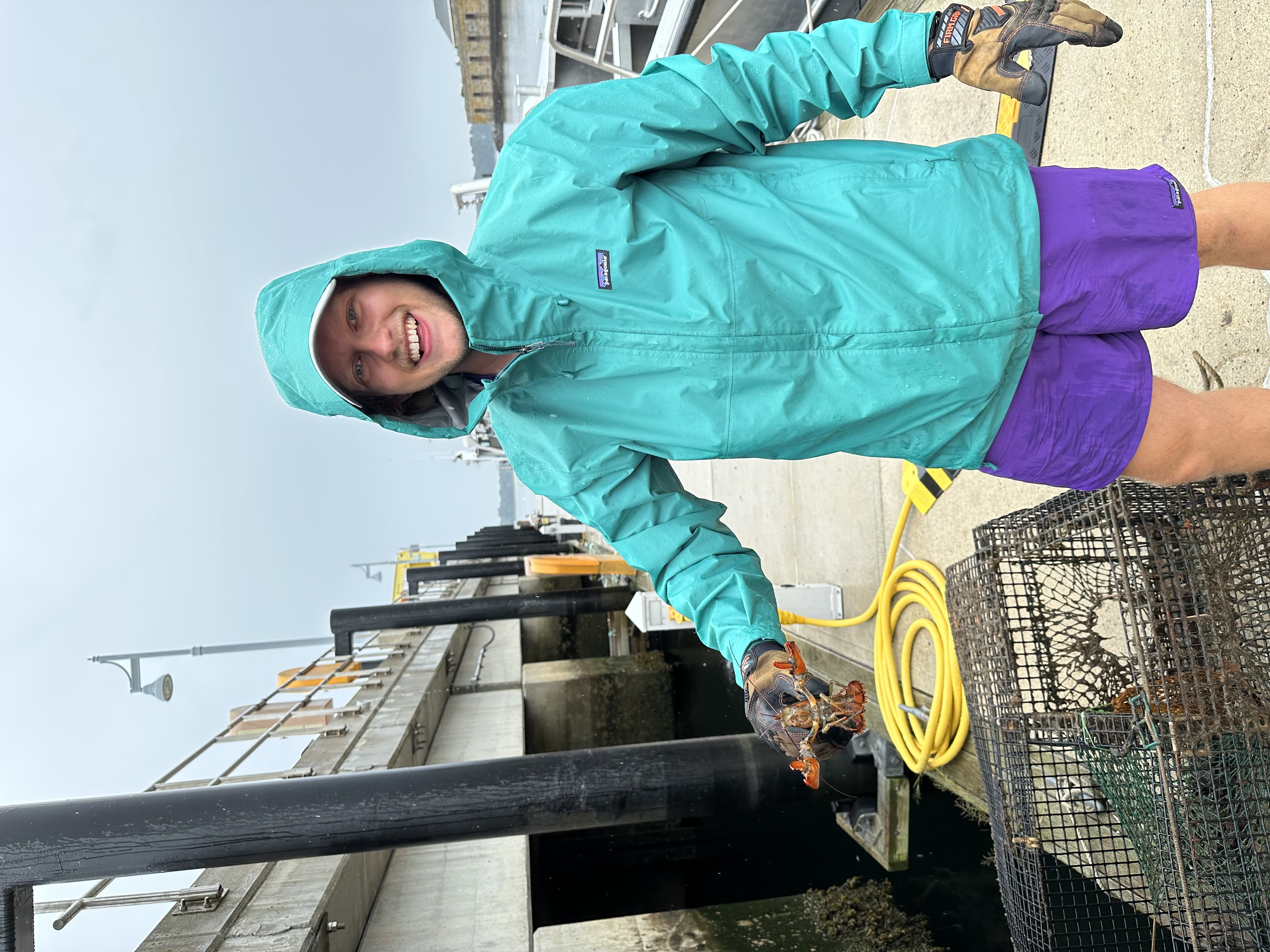 Thank you!
Conclusions
Future work
Juvenile American lobsters: a resilient life stage in a resilient species that show large individual variability
What physiological mechanism can help describe the resiliency seen in the low-pH lobsters?
The intertidal environment is extremely dynamic – exposed to different ranges of pH throughout a day
Did pH affect the time it took for the lobsters to successfully feed?
Resilient enough to sustain normal locomotion and still find food despite continuous exposure.
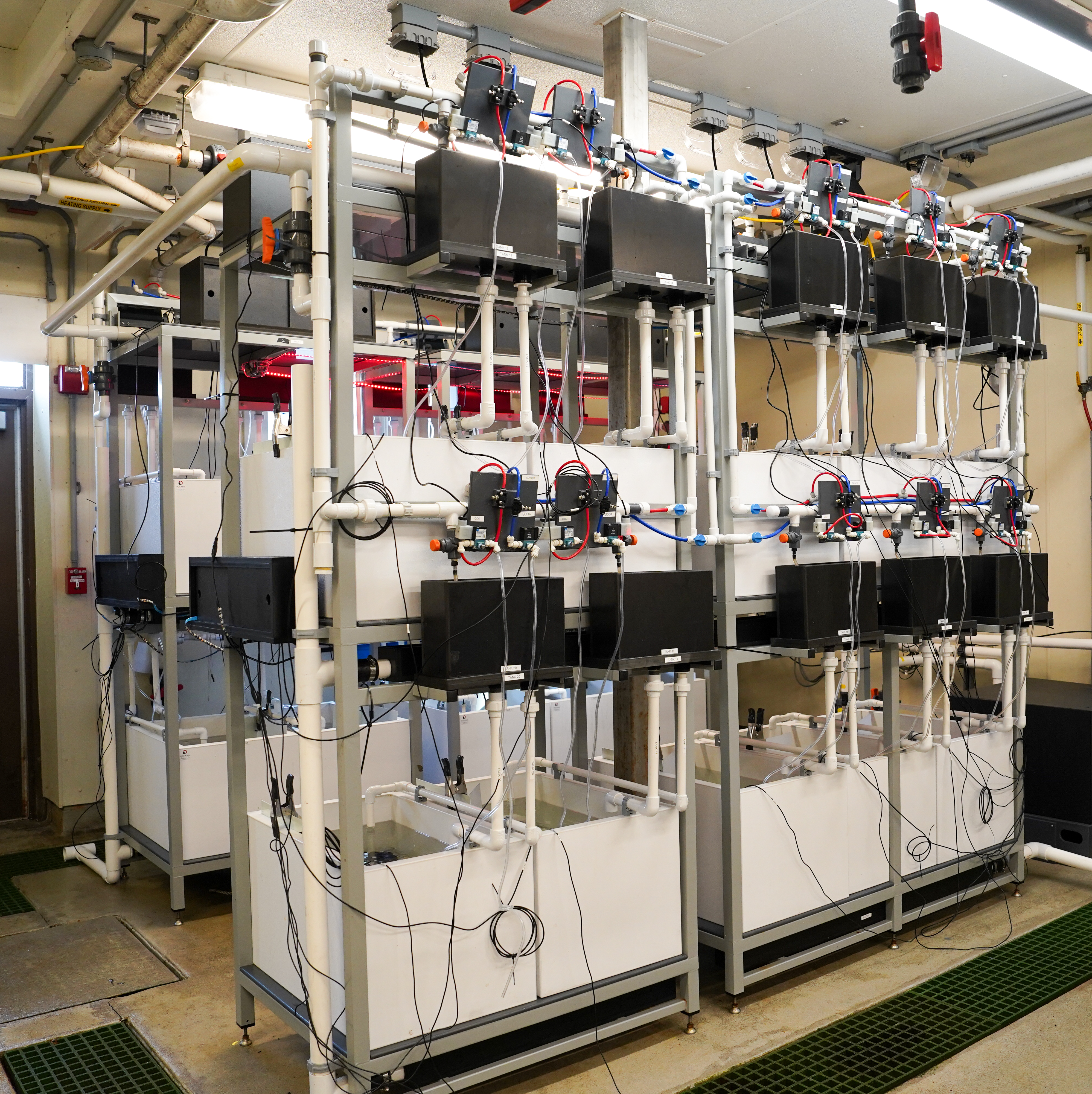 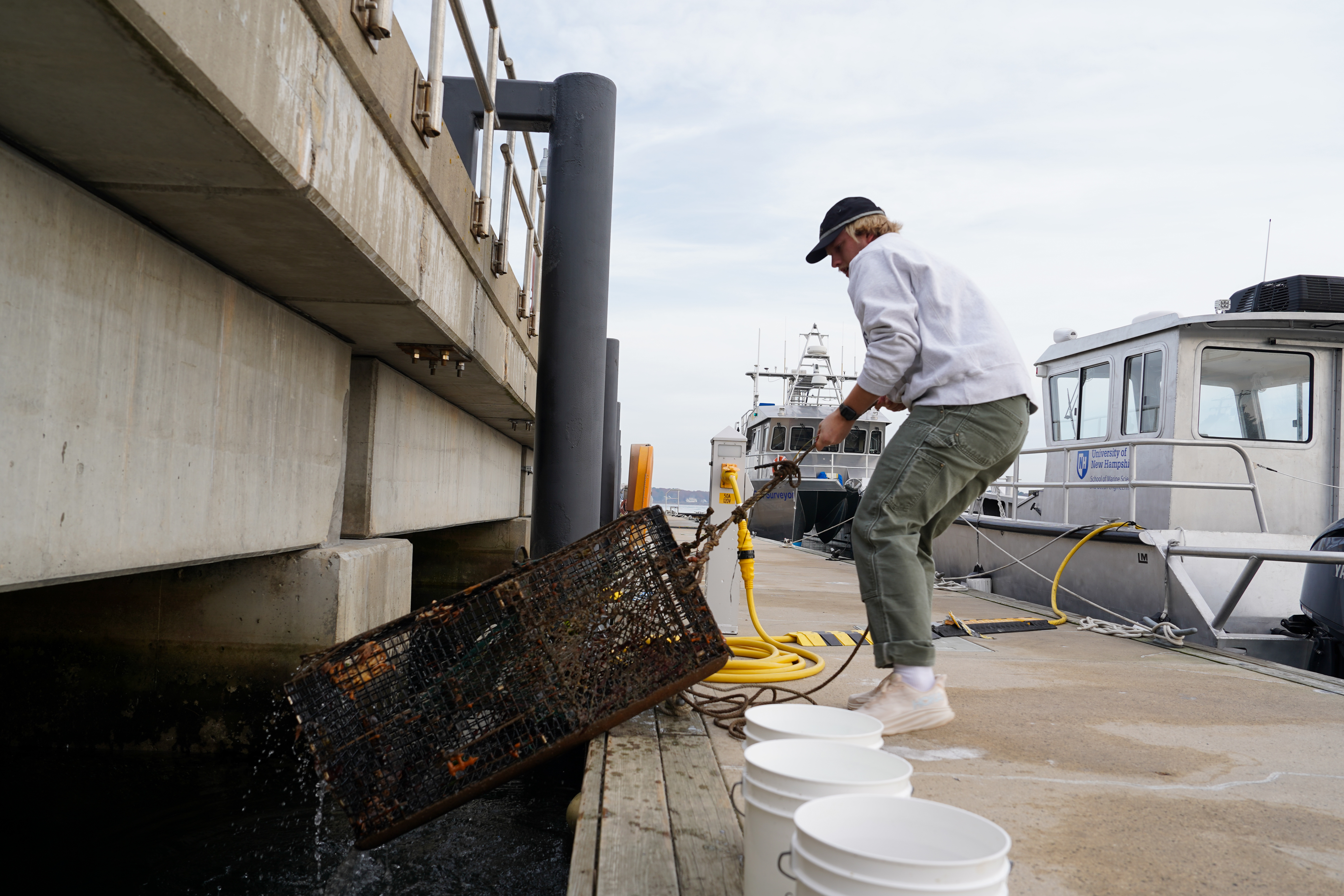 Alexandra Hatch, UNH
Alexandra Hatch, UNH